Praktická portugalština I
PSANÍ ODBORNÉ PRÁCE v PORTUGALŠTINĚ (praktický kurz pro studenty Bc. cyklu)
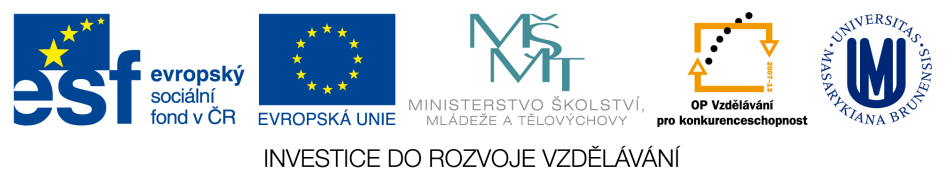 úvod
téma, o němž pojednává práce
určení problému (výstižné, konkrétní, jasné): záměr práce
současný stav bádání k navrženému tématu/problému  (jak téma zpracovávali předchozí autoři, v čem spočívá váš originální přínos k dané problematice)  
zvolená metoda  
představení struktury práce
první odstavce : ukázka 1
Komentujte pozici tématu, záměru, metody:

            O objetivo principal desta tese é proporcionar um olhar mais atento sobre a adaptação cinematográfica de uma obra literária. Para este trabalho, escolhemos a obra literária de Eça de Queirós e Ramalho Ortigão chamada O Mistério da estrada de Sintra que pretendemos submeter a uma análise profunda. E trata-se de análise de narrativa. A partir deste romance foi feito um filme, em vários aspetos muito interessante, que em seguida será analisado com ajuda dos elementos teóricos da área comparatista (literário-cinematográfica). 
            Uma adaptação de uma obra literária é, sem dúvida, um tema muito interessante não só hoje em dia, mas também no passado, como Thomas Leitch afirma no seu livro – Teoria de adaptação, o estudo sistemático de filmes baseados em fontes literárias, é uma das mais antigas áreas de estudos de cinema. A literatura que acompanha o cinema desde o seu início, fornece os seus temas, heróis, narrativas e outros recursos que os cineastas tentam imitar, utilizando diferentes métodos. No entanto, há uma grande disparidade de percepção – das imagens visuais e verbais.
první odstavce: ukázka 2
Komentujte pozici tématu, záměru, metody:

           No século XV os Portugueses navegaram até África, onde colonizaram alguns países, tendo aí influenciado todos os diferentes aspectos da vida. Desses países fazia também parte  Cabo Verde, um país constituído por 10 ilhas. Antes de terem chegado, não lá existira nenhuma população. Cabo Verde logo passou a ser um país importante para o mercado de escravos por causa da sua localização. Assim, o povo europeu começou a misturar- se com o povo africano, criando um povo novo, um povo cabo-verdiano. A miscigenação era bem visível também através da criação duma língua específica, o crioulo. 
          Não sabemos muito acerca da literatura caboverdiana antes da introdução da imprensa, uma vez que a tradição literária foi por via oral. Foi em 1842, quando a imprensa foi aqui introduzida, que permitiu a criação das primeiras obras caboverdianas. Dito isto, é evidente que a tradição literária escrita em Cabo Verde não tem uma longa história.
          Nesta tese queria introduzir o desenvolvimento da literatura caboverdiana com a focalização num movimento muito importante para este, o movimento da Claridade.
první odstavce: ukázka 3
Komentujte pozici tématu, záměru, metody:
             A personagem de António José da Silva desempenha um papel importantíssimo no campo teatral do século XVIII. Uma personagem iluminada, cujas obras teatrais ainda hoje em dia dirigem as palavras às massas largas, sendo sempre actuais por criticar os vícios humanos, chama atenção e causa admiração não só pela sua contribuição cultural, mas também pela sua vida que é inseparavelmente relacionada com um fenómeno fascinante que apavorava toda a Europa – a Inquisição.
             Esta estreita relação entre a personagem e o Santo Ofício tornou-se inspiração para muitos livros, filmes e peças de teatro os quais captam a vida desgraçada do dramaturgo da origem judaica que viveu em plena altura da opressão inquisitoral que o levou, por fim, até a morte no auto-de-fé.
             Entre os autores que retratam o destino do pobre cristão-novo pertence também António Martinho do Rosário, ou seja, Bernardo Santareno, autor que sentia uma opressão parecida com aquela inquisitoral e que se decidiu lutar contra ela, utilizando a mesma arma poderosa como o seu antecessor do século XVIII – o teatro.
              O nosso trabalho, portanto, dedica-se à obra O Judeu de Bernardo Santareno que em primeiro lugar tenta advertir para os problemas sociais e despertar a actividade da sociedade portuguesa perante o sistema depravado do Estado Novo. Porém, a nossa intenção principal é analisar e comentar o processo inquisitoral de António José da Silva e toda a actividade do Santo Ofício de maneira como os apresenta o autor de O Judeu na sua obra .
první odstavce: ukázka 4
Komentujte pozici tématu, záměru, metody:
          Angola, um país enorme, situado em África, viveu na sua história recente dois grandes conflitos armados, que gravemente marcaram todo o país, sua natureza, sua infra-estrutura e sobretudo a sua população. Um dos conflitos mencionados foi a guerra civil, que começou logo após da proclamação de independência, em 1975, e demorou 27 anos difíceis, para as armas se calarem, o que aconteceu no ano 2002.
	      Neste trabalho, portanto, nos dedicaremos ao outro conflito armado, que antecedeu esta guerra civil, o conflito que foi crucial na formação da nação angolana – a guerra da independência. (...)
          Para a análise ser mais completa e vasta, e para conhecer a imagem da guerra ainda melhor, pensámos que seria interessante esforçar-nos em mostrar os dois pontos de vista, os dois lados do conflito – o lado angolano e o lado português.